ATF Science Planning Workshop 2024Logistics & Opening Remarks
Mary Jane Ilardi
June 20, 2024
Safety First
Closest building exit is just down the stairs and out the front door.
Additional stairwells at ends 2 hallways
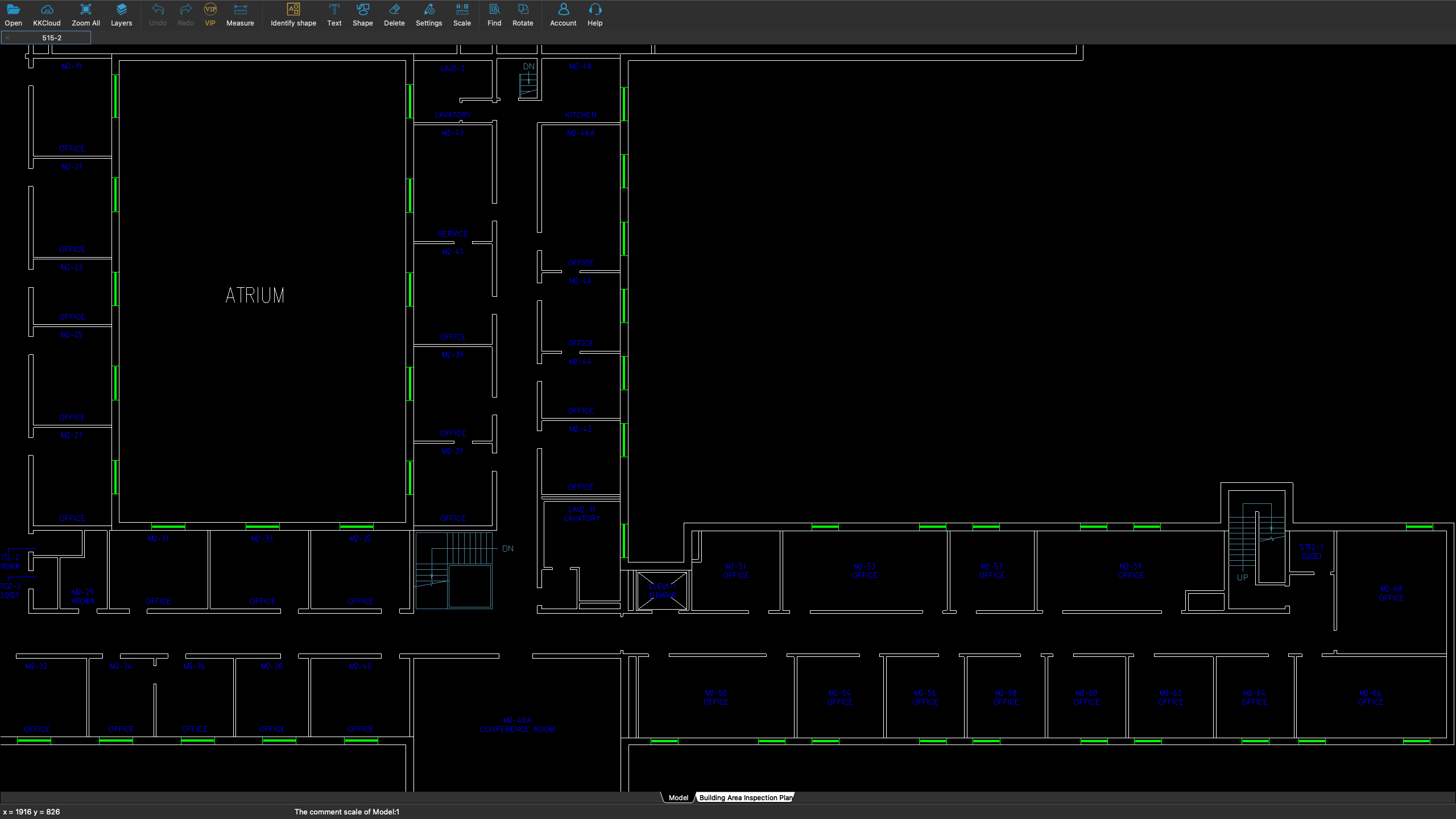 We are here
2
2
Logistics for the Meeting
Thursday
ATF Tours starting at 11:15 PM 
Lunch on your own
No Host Dinner at Cooperage Inn 6:40 PM

Friday
Lunch on your own
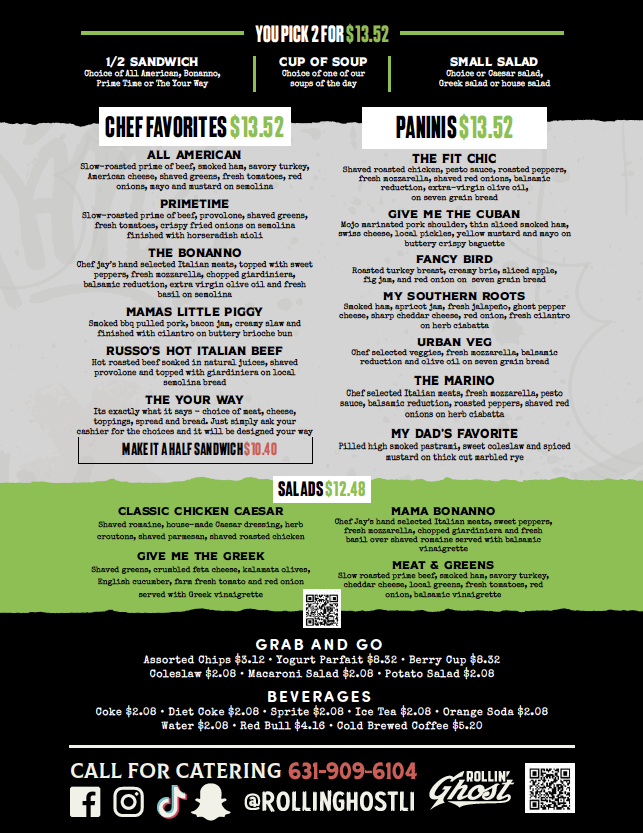 Lunch at Berkner
On-site option is the Pop-Up Café at Berkner
Grab & Go or Pre-Order
Berkner seating area is open
4
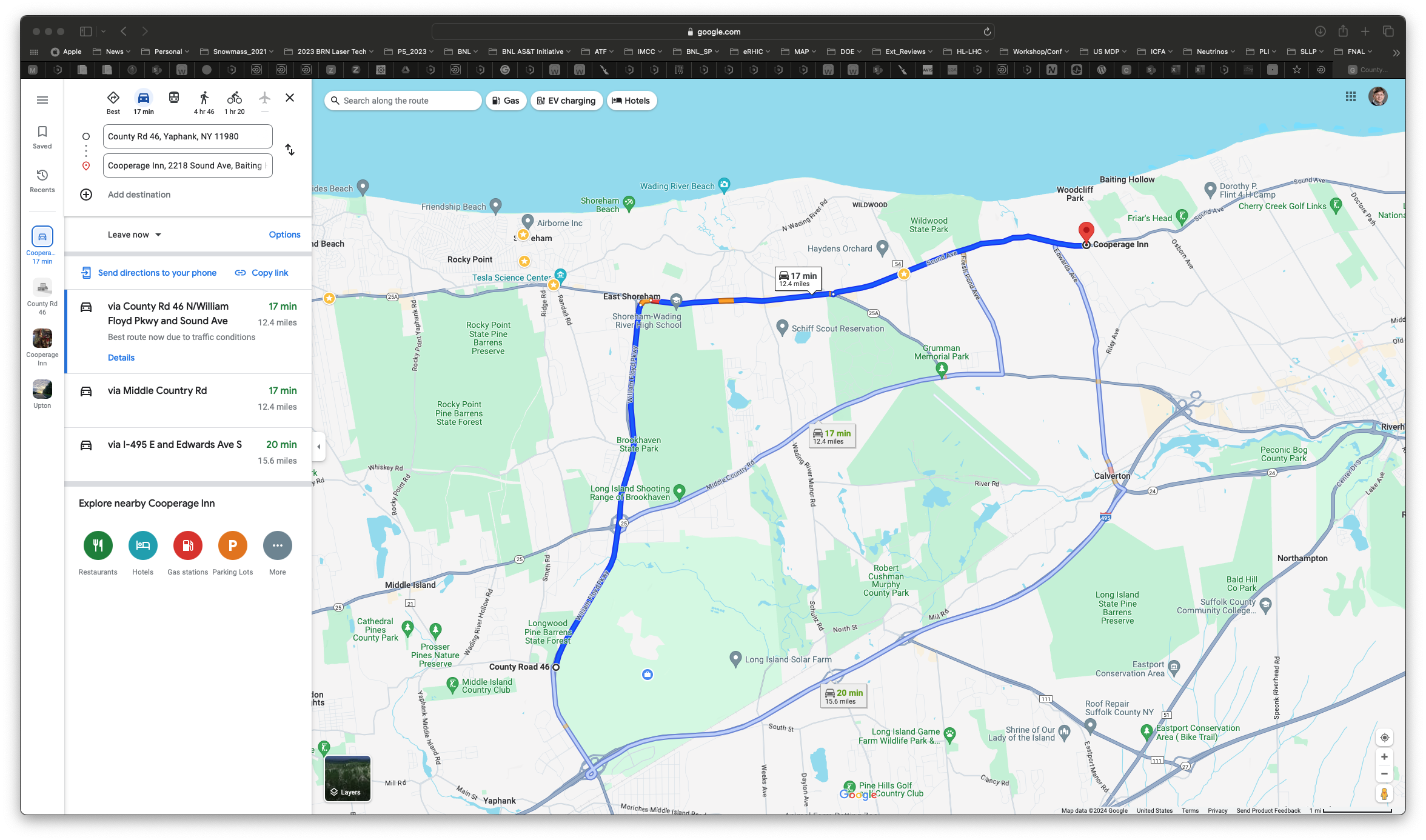 No Host Dinner
Cooperage Inn 
6pm this evening
2218 Sound AveBaiting Hollow, NY 11933
Lab mainentrance
5